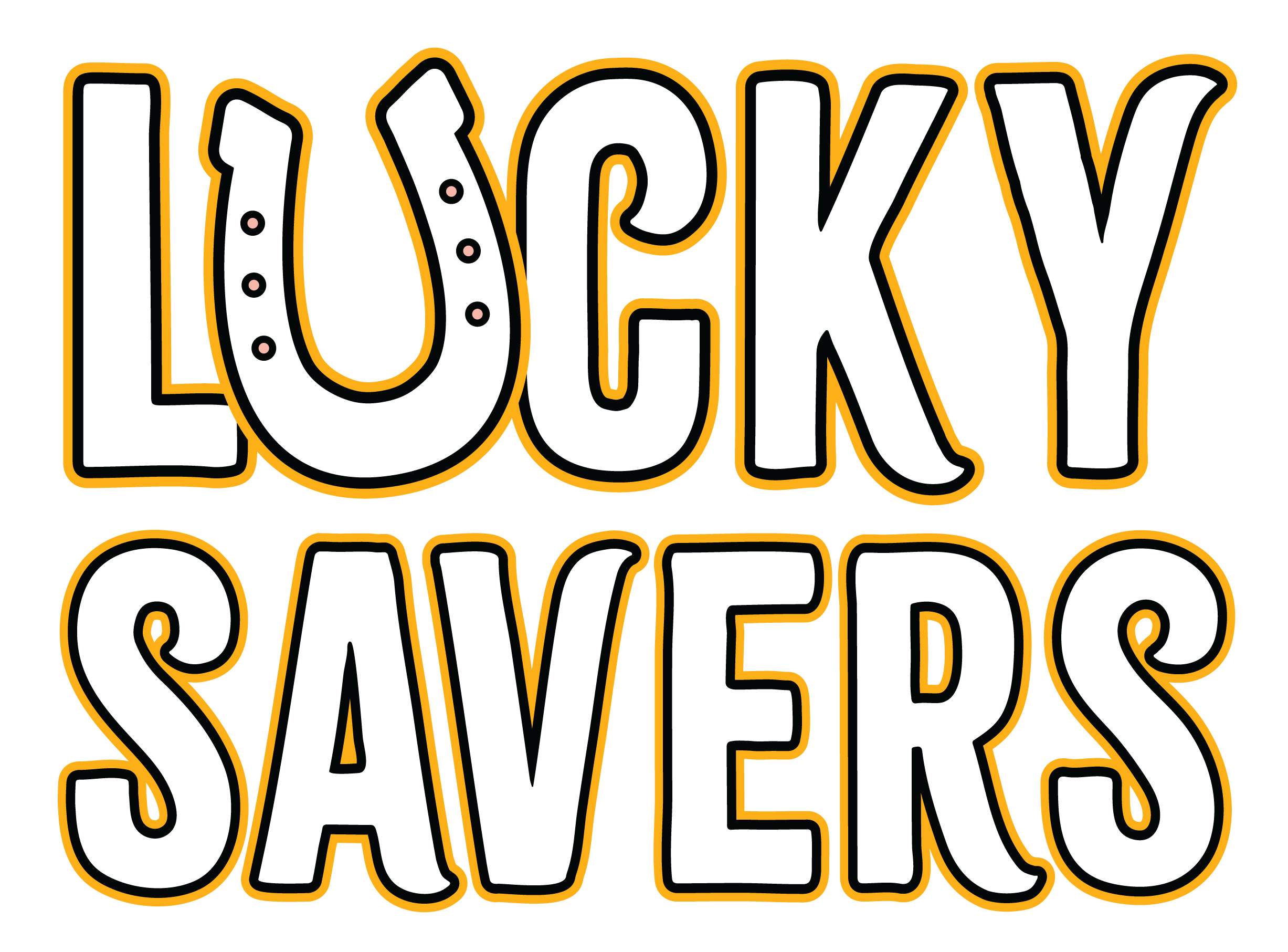 It Pays to Save!
1
WHAT IS Lucky Savers?
Unique product offered by credit unions in several states including New York (Prize-Linked Savings)
Created specifically with new-savers and the financially vulnerable in mind to help them build a financial safety net
Tremendous public relations and membership growth tool
A Lucky Savers account is a 12-month share certificate with unlimited deposit capabilities
Members can open the account with a $25 deposit
For every $25 in month-over-month balance increases, accountholders earn one entry into monthly and quarterly cash prize drawings
$38K in state-wide prizes given away annually
2
Prize-Linked Savings History
2008 - Prize-linked savings (PLS) product Save to Win was developed by Commonwealth (formerly called Doorways to Dream Fund (D2D)), the Filene Research Institute and the Michigan Credit Union League & Affiliates (MCUL)

2009 - State of Michigan pilot program attracts over 11,000 member accounts in the first year

2012 - Nebraska launches PLS in 2012 and credit union members save nearly $2M

2013-2015 - North Carolina, Washington and Connecticut become the 3rd, 4th  and 5th states to launch PLS

2015 - New York launched the Lucky Savers Program
3
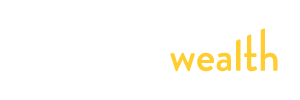 Commonwealth is a valuable partner to the states offering PLS programs, including the Lucky Savers Program. 

Founders of Save to Win (MCUL) and trade mark owner of the Save to Win Brand and the Prize-Linked Savings (PLS) Method 

Provide ongoing research, program statistics, annual reports and offer legislative and product development support.
4
Product Details
12-Month Share Certificate Structure 
Ongoing deposit functionality
Interest rates are set independently by each credit union, but must be comparable to other CDs (not lower)
Minimum opening deposit and balance requirement is $25
No minimum or maximum deposits per month
No cap on account value (unless imposed by your credit union)
One withdrawal permitted per 12 month period for a $25 fee

Deposits = Entries
For every $25 in month-over-month balance increase, accountholders earn one entry into the monthly and quarterly drawings
Maximum of 10 entries per member per month
Accounts must be open through the drawing period to be eligible for prizes
What is the Lucky   
    Savers Account?

 The Lucky Savers account is 12-Month Share Certificate    account with unlimited        deposit capabilities
5
Account Qualifications
Account holders must be: 
18 years or older
Resident or non-resident of New York
PLS and lottery laws vary from state-to-state and the NY law allows for non-residents to participate 

   Limited to 1 account per person per credit union

Employees and Board Members are not eligible to win prizes that are part of the state-wide drawing (this includes joint accounts)

     Credit unions may set up separate prize   
         pools for staff, funded by the credit union
     Credit unions may also set up an individual 
         member drawing, funded by the credit 
         union 
Not available for business or trust accounts
What is Different     
  About this Account?

The Lucky Savers account is
 a prize-linked savings (PLS) product subject to state laws
6
Building Savings
Discussion Points

Product generally appeals to asset-poor who need to build savings
Only 120 entries are permitted for each 12-month term, so a maximum share balance of no less than $3,000 may be set by the credit union 
Credit unions choose their own interest rates and may adjust them at any time 

This product has the potential to bring in new members and gives credit unions cross selling opportunities
Concerned about         
    increasing Share     
         Balances?

PLS product are designed to help people learn to save so     
share balances grow slowly
7
State-Wide Prize Pool
8
Fee Schedule
Annual Contribution for Statewide Prize Pool:
Up to 2,500 members = $800
2,501 – 5,000 members = $1,500
5,001 – 10,000 members = $2,200
10,001 – 25,000 members = $3,000
25,001 – 50,000 members = $3,500
50,001 – 100,000 members = $6,500
100,001+ members = $8,000
 
Annual Administrative Fee: $500
Annual program cost – based on membership size (Oct 2023 - Sept 2024)
 *subject to change annually based on credit union participation levels
9
Other Program Costs & Considerations
Credit unions are encouraged to promote optional monthly and/or quarterly drawings for their members and/or staff, in addition to the state-wide drawings. Optional prizes would be funded by the credit union and should not exceed $5K in prizes per quarter.
Credit unions are also responsible for costs associated with marketing the program.
10
Credit Union & Member Benefits
For Credit Unions
Exclusively available only at participating credit unions
Builds member loyalty by offering a product that helps members become more financially savvy
Turn-key marketing materials, training documents, technology support and product administration
Credit unions with prize winners can gain additional PR through social media outlets and check presentations
Enables credit unions the opportunity to award additional member and staff prizes 
Credit unions can control the interest rate and incorporate dollar caps on the product to help maintain their balance sheets
This product has the potential to bring in new members and gives credit unions cross selling opportunities to increase wallet share
For Members
Lucky Savers is free to members
Allows members to start a regular savings plan with automatic deposits and create savings goals  
Offers members earning potential with prizes throughout the year
Gives members the thrill of a lottery without the risk
Builds trust by knowing their credit union has their best interest in mind 
Members are allowed one withdrawal per 12 month term so their money isn’t locked in like a typical CD
Lucky Savers is a secure and federally insured savings product
Automatic renewal at maturity makes continuing participation easy and convenient for members
11
Becoming a Lucky Saver Credit Union
Participation Agreement
The Participation Agreement and Fee Schedule outline the requirements for the program and your financial commitment. 

NYCUA Participation Agreement
Credit Union Fee Schedule
Implementation
Credit unions report it takes 4-6 weeks to implement the product
Marketing orders 
Implementation calls to review product documents and processes
Set up account requirements in data system and test file prior to launch
Train staff and send out new product information to members
Ongoing monthly data reporting and monitoring
12
Team Roles and Responsibilities
Key Stakeholders

A successful launch requires an integrated effort across your organization including:

Operations
Marketing
Information Technology
Finance
Security and Risk
Legal 
Member Service
Branch Management
Frontline Staff
Ongoing Roles

The following roles should be established for ongoing product management: 
Program Manager:        Oversees implementation process, 
        staff training, marketing of the 
        product and is the main contact for 
        the program 
Data Manager:        Data quality checks, uploads data 
        file and administers individual 
        credit union and employee   drawings
13
Rules and Disclosures
Official Rules
NYCUA will provide credit unions with a complete Official Rules template. Your credit union will customize the following areas:
Credit Union Name
Credit Union Specific Prizes
Share Certificate Terms
Credit Union Specific Limitations

The official rules and disclosure documents are a great starting point for your team as they identify important decisions for your credit union to make prior to implementation:

Will you offer your own credit union specific prizes? If so, how much and how often?
Will you impose a cap on the deposit account?
Truth in Savings*
A Truth-in-Savings disclosure template will also be provided. Your credit union will customize the following areas:
Effective Date
Interest Rate
Balance Computation Method
Accrual of Interest
Exceptions to Withdrawal Penalties 
Renewal Policy

*This is an optional template that has been created for credit unions to use. If your credit union has a standard TIS Disclosure for all of your products, feel free to use that one instead.
14
System Requirements and Recommendations
Create a unique share certificate account with unlimited deposit capacity 
Allow the share certificate account to automatically renew after each 12 month period so that members retain the same certificate account/share ID
Invoke a $25 penalty for the first withdrawal before the 12-month certificate period ends and close the account upon the second withdrawal
Transfer funds into the account automatically for the account holder on an “as-requested” basis
Easily be able change the amount of an automatic transfer
Generate a consolidated deposit account statement detailing each of an individual’s deposit accounts and his or her transactions
Allow account holder access to account balances and deposit activity via remote access channels
If capability exists, set up automate pop-up messages to remind credit union staff to discuss this product with account holders/targeted members

*This product is a 12-month share certificate with special features. Our participation credit unions are utilizing a variety of core systems and have reported relative ease in programming the product.
15
Data Requirements
Data Uploads

Data uploads are to be completed by credit unions by the 3rd business day of each month so that the drawings may occur on the 15th. No state-wide drawings or credit union drawings can be performed until all data has been uploaded and accepted. 

Prior to submitting data, a quality check should be performed by the credit union. All data errors will be sent back to the credit union to correct before the data upload process is considered complete.
Data Quality
The legality, success and reputation of the program counts on quality data delivery



* Data file requirements and data file transfer, storage and security details can be found on Lucky Savers page of NYCUA website
16
Program Timeline
17